To create a wellbeing culture where our people are happy, healthy and safe enabling everyone to thrive and achieve their full potential.
[Speaker Notes: Annual programme of events set in advance
Third party support
Monthly wellbeing champion calls
Recognisable brand]
Our Global calendar and Intranet site
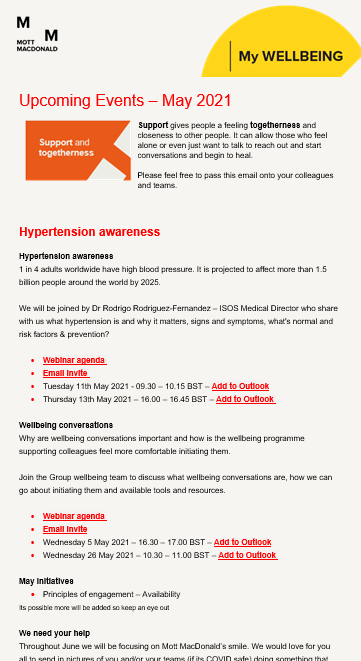 Upcoming May events
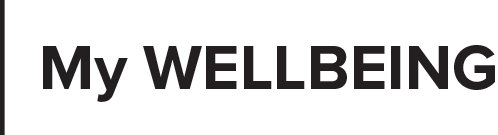 Hypertension Awareness & Wellbeing conversations
Webinars 

11 & 13 May – Hypertension awareness
 

05 & 26 May – Wellbeing conversations
Other events  

Principles of engagement – Availability 
Culture and Diversity – Wellbeing
31 days of wellbeing – Challenge – Available to join now
To create a wellbeing culture where our people are happy, healthy and safe enabling everyone to thrive and achieve their full potential.
Sharing learning
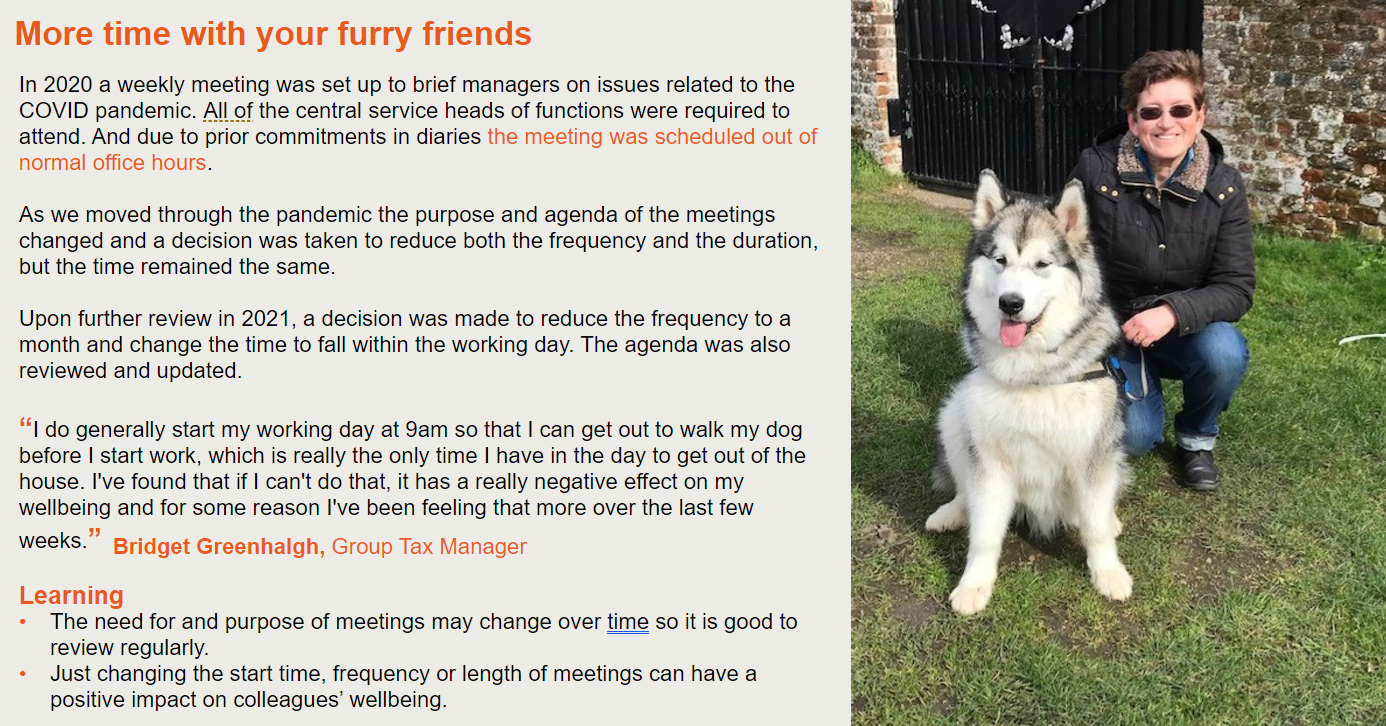 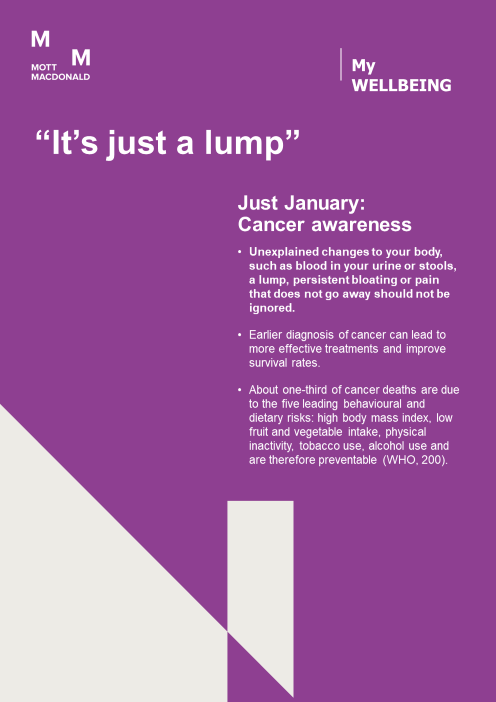 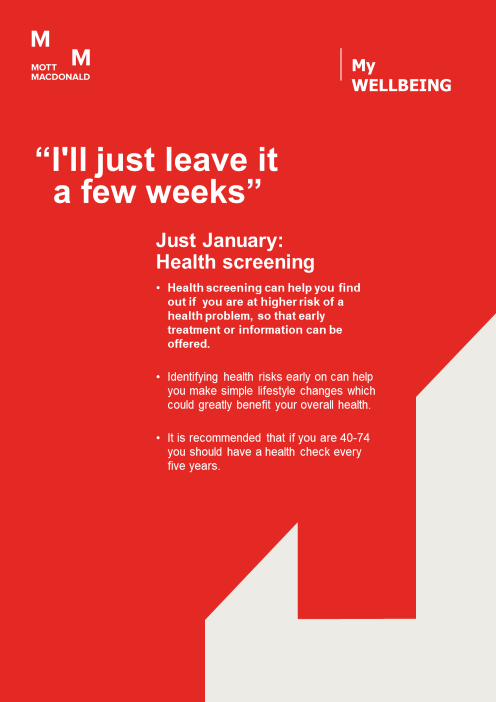 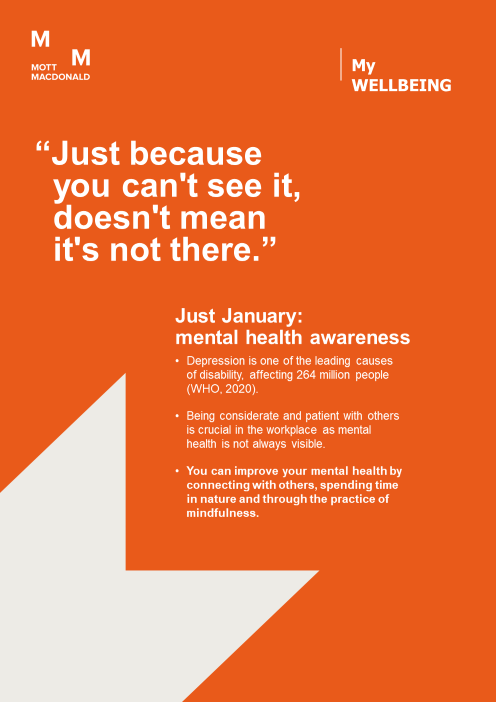 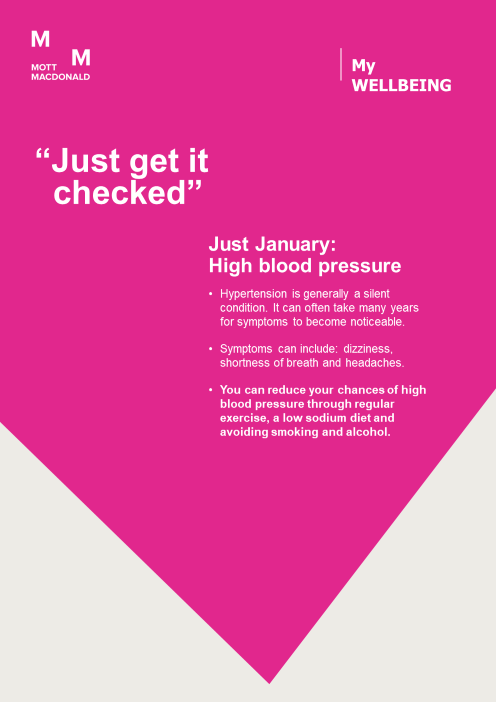 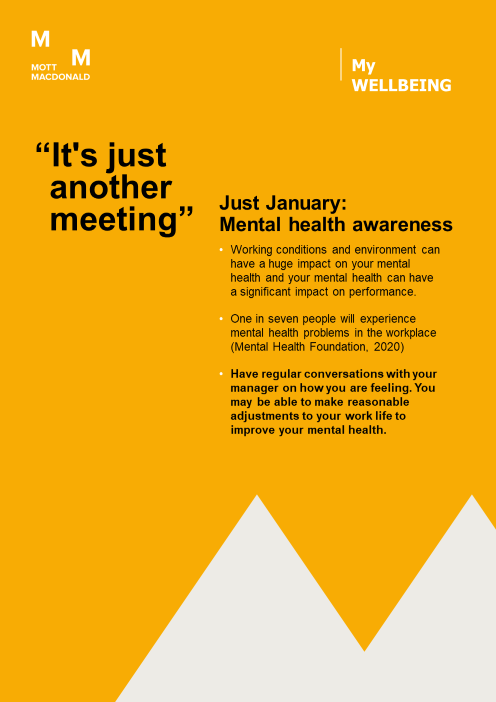 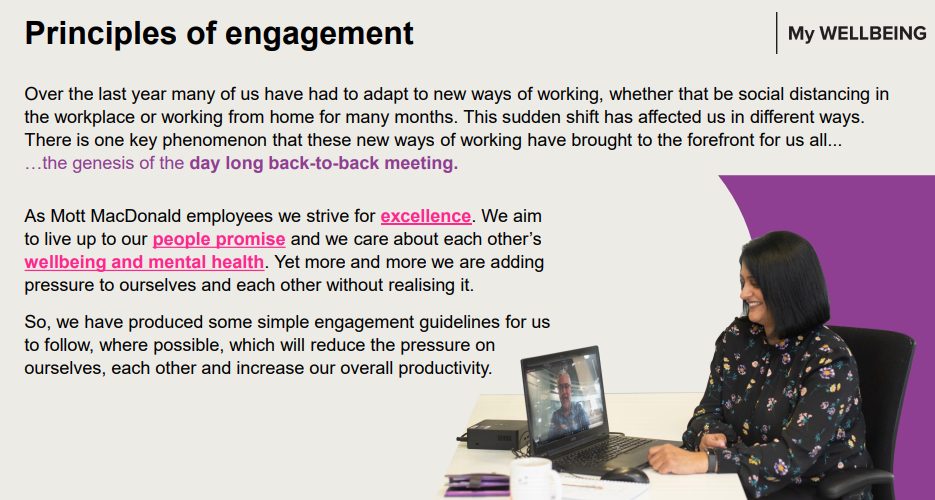 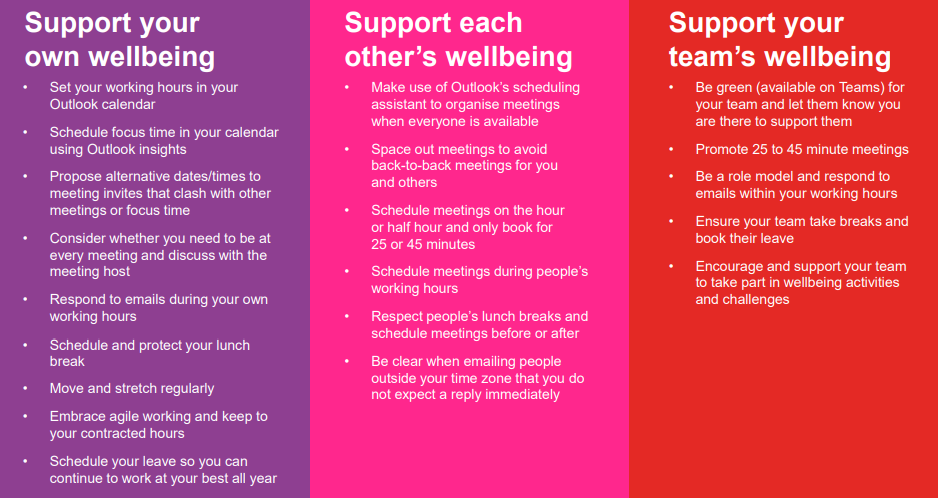 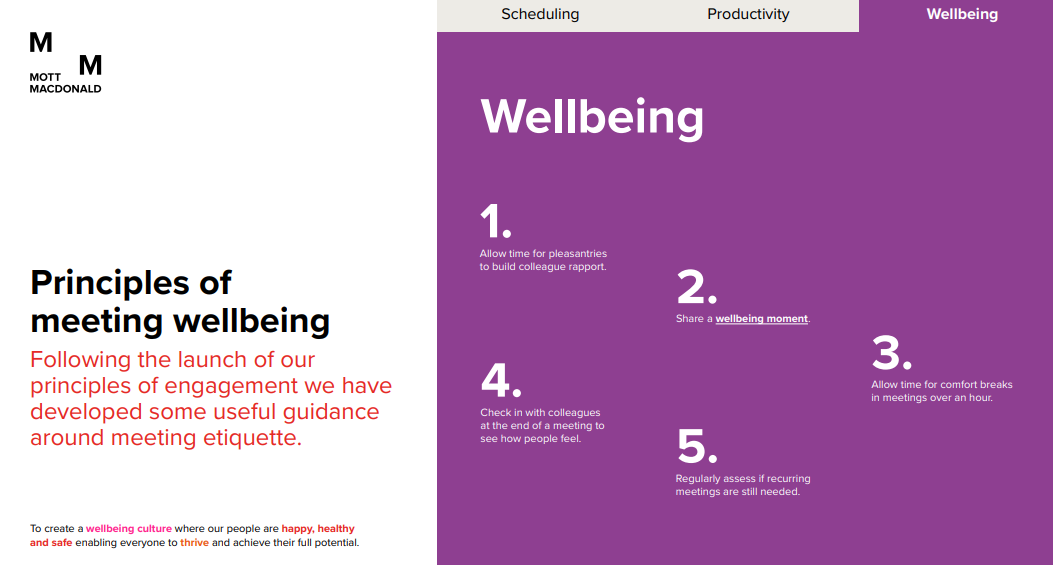 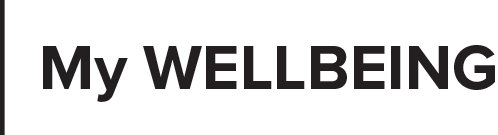 To create a wellbeing culture where our people are happy, healthy and safe enabling everyone to thrive and achieve their full potential.
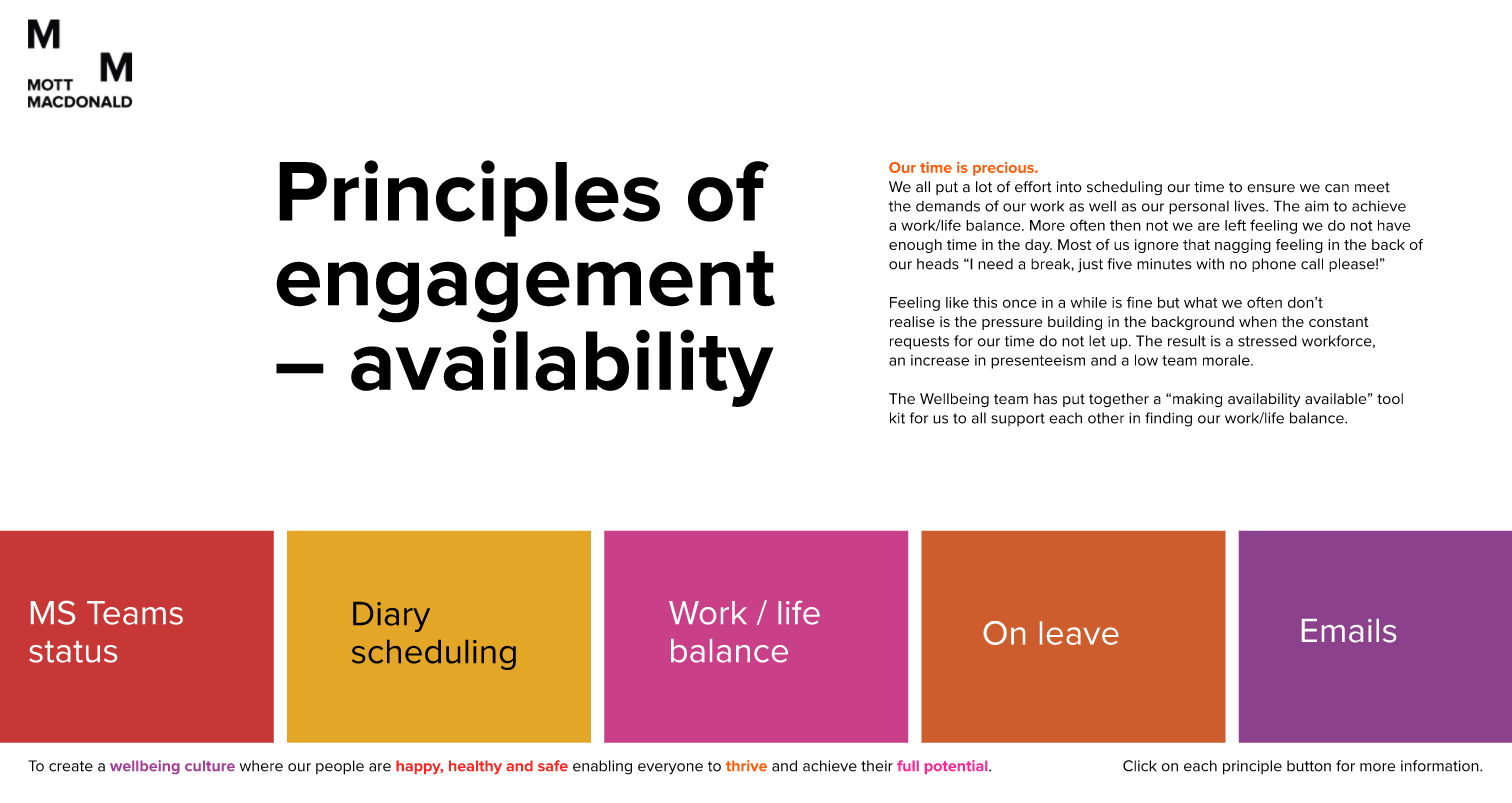 ISO/DIS 45003
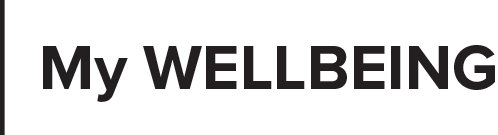 Psychological health and safety at work
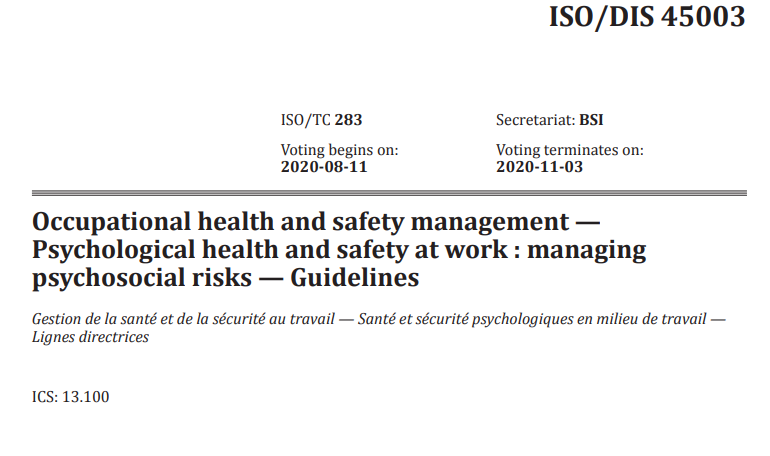 How aligned is our wellbeing programme?
To create a wellbeing culture where our people are happy, healthy and safe enabling everyone to thrive and achieve their full potential.